The Hermit Crab and the Octopus
Hermit Crabs
Small crabs that move from shell to shell as they grow 

They are born in the ocean, but live on the shore as adults 

https://www.youtube.com/watch?v=0jZe_VGLRYI
Octopus
An octopus has eight tentacles and three hearts 

They can change colors and produce ink to escape danger 

https://www.youtube.com/watch?v=eLJ-Yy2Mq3c *no sound*
https://www.youtube.com/watch?v=BULXKrzLhig
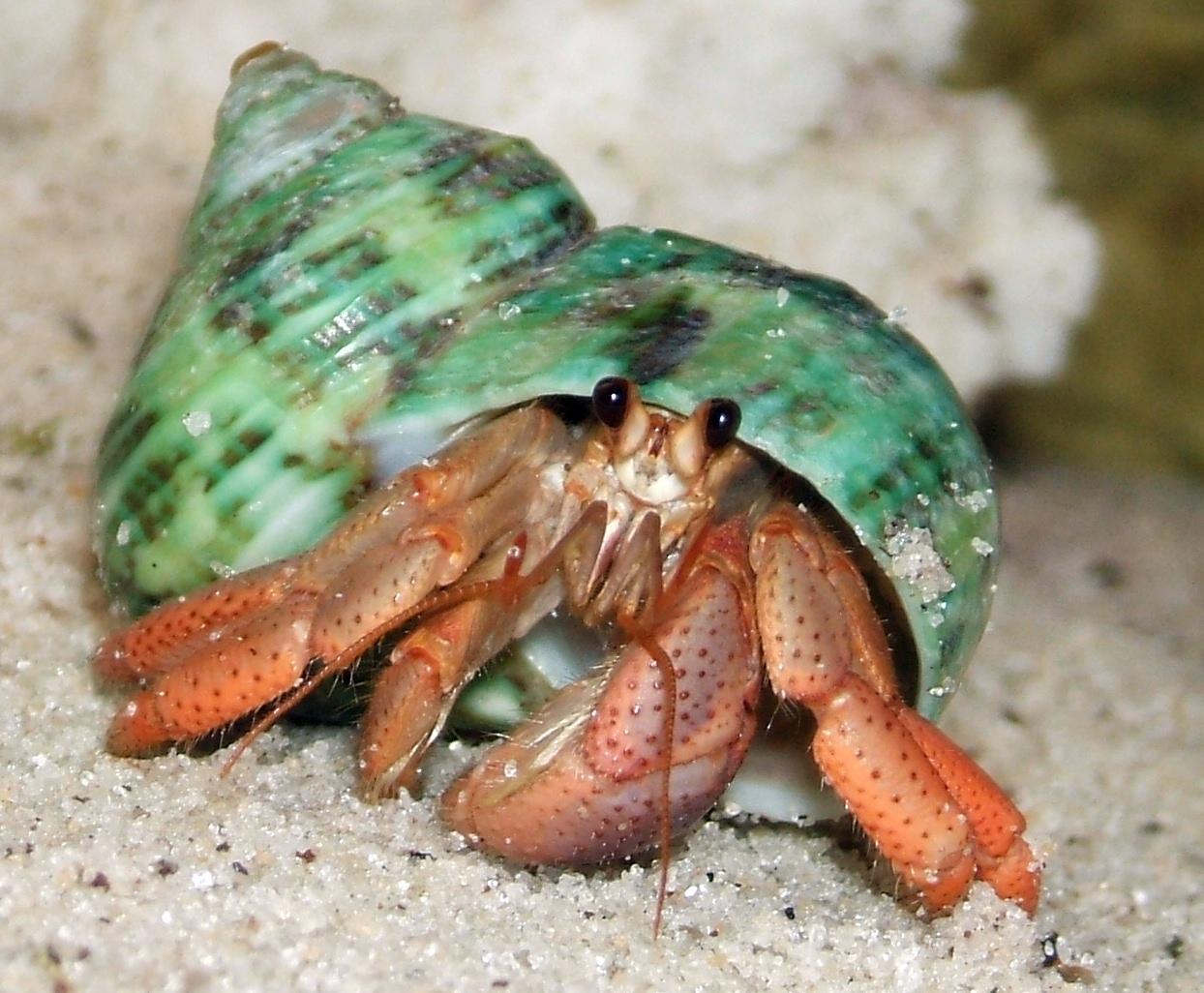 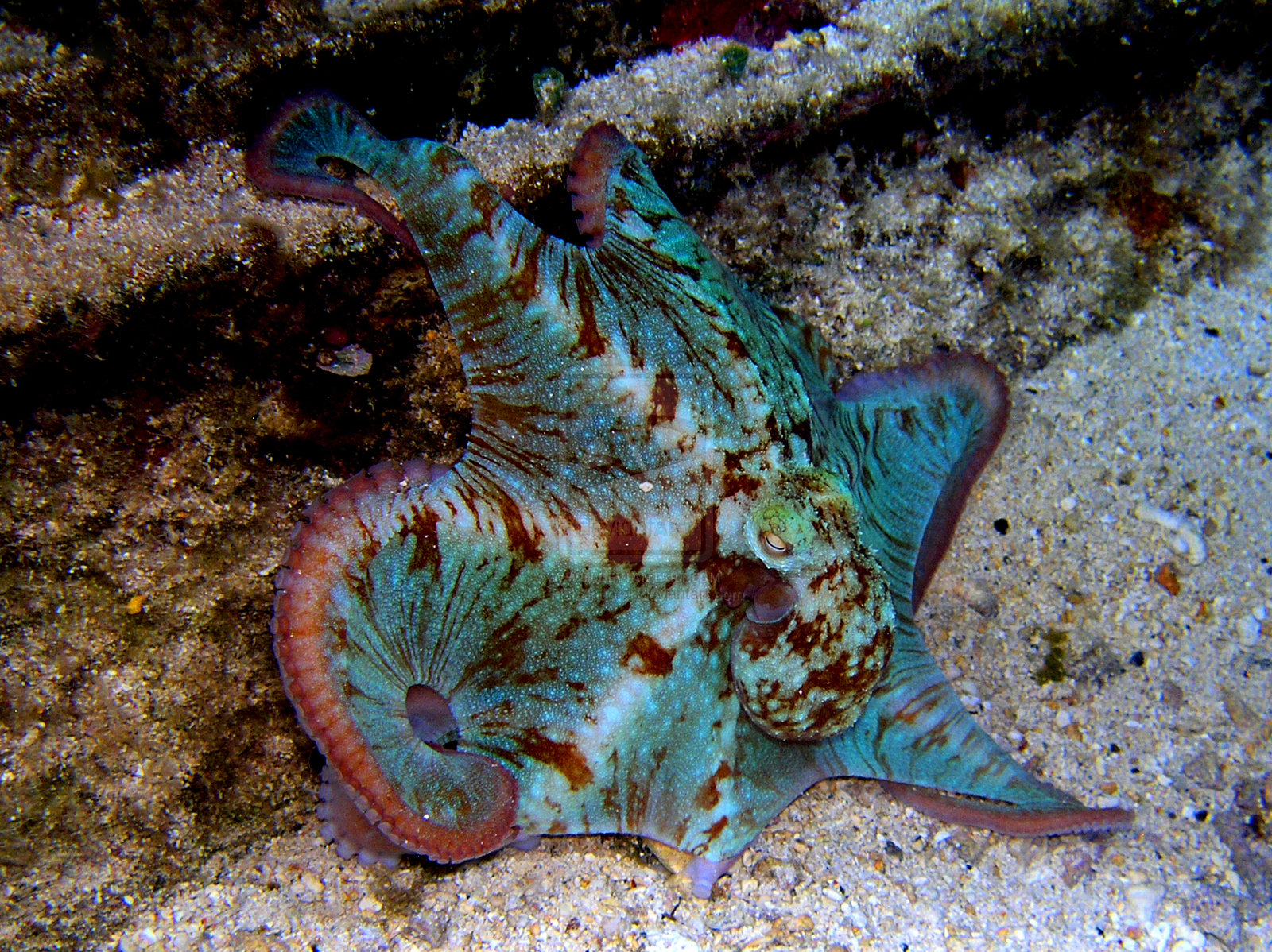 The Caribbean reef octopus lives around coral reefs around the Caribbean islands.
What is the central message of this story?
Who learned a lesson? 
How do you know?